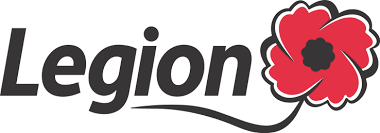 Royal Canadian LegionDistrict F Sgt-at-Arms History of the Drum Head Ceremony Presentation
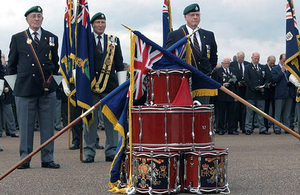 District Sgt-at-Arms Comrade Guy Pratt
Assistant / Demonstrator Comrade Ron Heffernan
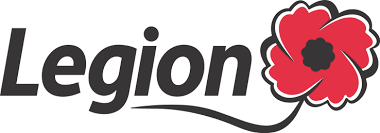 HISTORY OF DRUMHEAD
The Drumhead Service is a tradition that dates back to the 1700s. On the battlefields, there was often no way for soldiers to attend church, to worship and pray. Instead, the Padre or Chaplain would hold a Drumhead Service, creating a temporary alter on the field using military drums, draped with the Regimental or National flags. Drumhead Services are still held as a salute to those who fought on battlefields around the world and made the ultimate sacrifice.
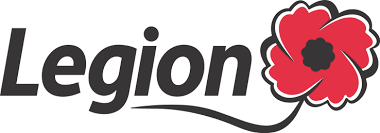 CONSECRATION OF COLOURS for (DRUMHEAD SERVICE)
The parade FALLS-IN at an area adjacent to location of ceremony in two groups with the band (if available) on
the right. The Colours are MARCHED-ON to a position in front of the band while the band plays appropriate music. The Parade is now ready for the MARCH-ON,
Positions at Ceremony
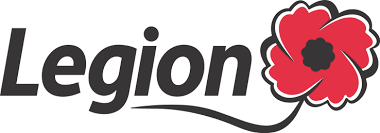 a. The Parade moves to the right and marches into position, 
b. When all members are in position for the ceremony, the Colour Party Commander gives the command “ORDER COLOURS”. The Parade Commander then orders “PARADE STAND AT EASE ... PARADE STAND
EASY”. The Colour Party acts on this order;
c. Procedure for the Ceremony. The Parade Commander brings the Parade to “ATTENTION”. The Colours are brought to the Carry. The Parade Commander orders “PARADE SALUTE”. The Band plays “The Royal Anthem”, the officers in charge salute;
d. The Branch president moves from a position on the right side of the altar (constructed from the drums) to a position in front. The order is then
given “PLACE COLOURS”. On this order the flags individually and, in the sequence that follows – the Legion Banner, the NATO Flag, the UN Flag,
the Provincial/territorial Flag, the Royal Union Flag, the Red Ensign and the Canadian Flag – are taken from the Colour Bearers by the Colour Party
Commander and handed to the Branch President, who places them on the altar. The Colour Party Commander returns to his designated position;
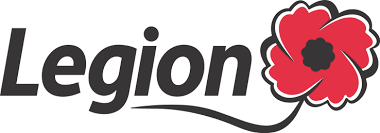 THE PARADE COMMANDER:
(addresses the Chaplain)

On behalf of The Royal Canadian Legion, will the Chaplain bid God’s blessing on the Colours.
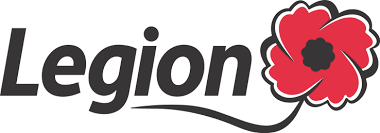 THE CHAPLAIN responds:
We are ready to do so.
THE PARADE COMMANDER orders the
PARADE to REMOVE HEADDRESS ... STAND AT EASE ... STAND EASY.
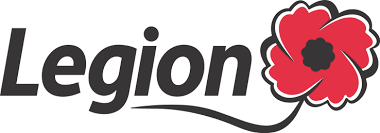 e. The Chaplain performs the Consecration Ceremony.
On completion of the Consecration Ceremony, the Chaplain moves to the front of the altar;
The parade commander calls the
Parade to attention... REPLACE HEADDRESS ... STAND AT
EASE ... STAND EASY.
(The members on parade adjust their headdress)
THE PARADE COMMANDER calls the parade to attention

f. The Chaplain removes the flags from the altar in the following sequence - the Canadian Flag, the Red Ensign, the Royal Union Flag, the Provincial/
territorial Flag, the United Nations Flag, the NATO Flag and the Legion Banner. He passes each flag to the Branch President individually who accepts each flag in a kneeling position with the right knee on the ground. As each flag is received the Branch President rises and places the flag in the sling of the Colour Bearer. Each flag is accepted at the CARRY;

g. When all flags have been returned to the Colour Bearers;
THE PARADE COMMANDER orders the SALUTE.

h. The Band plays “O Canada”; the officers in charge salute. On completion of “O Canada”, the salute is completed.
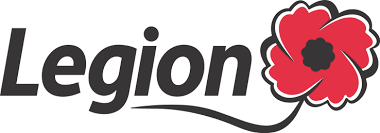 The March Past.
he Parade Commander orders all groups to turn right. The Colour party moves to its position ahead of the first group. The officers take up their positions. The Band stands firm. The Parade Commander orders the Parade to MARCH PAST. The standard order is:
THE ROYAL CANADIAN LEGION WILL MARCH PAST IN COLUMN OF ROUTE..... BY THE RIGHT.... QUICK.... MARCH.
a. When the Parade has moved off, the Band steps off and marches at the rear of the Parade;
b. Upon reaching the first saluting marker, the contingents perform an EYES RIGHT in succession
of contingents, the officers in charge salute, and the Colours are let fly. The colour parties keep their eyes front.
c. Upon reaching the second marker, the contingents are given an EYES FRONT in succession by contingent, the officers in charge complete their salute, and the Colours are CAUGHT;
d. The Parade marches to the location where it was formed, the Colours are MARCHED-OFF, and the Parade is DISMISSED.
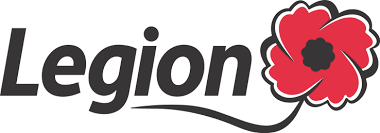 Thank you for your attentiveness and participation.  Should you have any further questions, please feel free to approach me after this briefing.